Ancillary Service Deployment Expectations and Durations Follow Up


ERCOT

July 22, 2020
Acronyms
ERCOT Contingency Reserve Service (ECRS)
Key Principle (KP)
Fast Frequency Response (FFR)
Market Clearing Price for Capacity (MCPC)
Non-Spinning Reserve Service (Non-Spin)
Regulation Down Service (Reg-Down)
Regulation Up Service (Reg-Up)
Responsive Reserve Service (RRS)
State-Of-Charge (SOC)
2
Reiteration of high-level points from the July 15th meeting
Each Ancillary Service product is designed and procured to mitigate a unique kind of risk in Real-Time. 

To address these different risks, there are different types of Resource attributes that are needed to maintain reliability and that are intended to be incented through the market for Ancillary Services.
For example, “Fast-burn” vs. “slow-burn”
3
Example for FFR presented on July 15th
Note:
SOC is not used in the ERCOT market software.

Ramp Rate for both Batteries are 999 MW/minute

To be awarded 20 MW of FFR, the Base Point must be -10MW and there must be sufficient stored energy (i.e., SOC) to deliver a sustained 10 MW injection to grid for 15 minutes. 20 MW of FFR is by stopping charging consumption of 10 MW and then injecting 10 MW as measured at the POI

The minimum SOC required for both Batteries to provide 20 MW of FFR is 2.5MWh (10MW*0.25hour)
4
Example for FFR presented on July 15th cont.
SCED
Off Cycle
SCED 1
SCED 2
SCED 3
18 MW
A-FFR Award
20 MW
10 MW
FFR Frequency event @t+2 minutes that lasts for ~7.5 minutes
A-UDSP
3 MWh
3.33 MWh
3.16 MWh
A-SOC
2 MWh
2.833 MWh
-10 MW
Note: Similar logic would apply for Reg-Up/Down (also 15 minute duration ) and ECRS/Non-Spin (1 hour duration)
5
Example 2 from Dr. Siddiqi’s slides (material duplicated for discussion purposes)
Note:
GR is the marginal Resource when 80MW Frequency Event occurs
Most Resources fully awarded with Energy at $35/MWh & RRS at $5/MW/h; all other capacity Energy & AS offers above $200/MW/h
The minimum SOC required for Battery to qualify to provide 20 MW of FFR is 2.5MWh (10MW*0.25hour) under both Options
Option 1: Min SOC required for Battery to offer 20MW of FFR into SCED is 0.83MWh – exactly same as needed to offer 20MW Energy
Option 2: Min SOC required for Battery to offer 20MW of FFR into SCED is 2.5MWh – only 0.83MWh needed to offer 20MW of Energy
6
Example 2 from Dr. Siddiqi’s slides cont.
SCED
Off Cycle
SCED 1
SCED 3
SCED 2
BES-FFR Award
20 MW
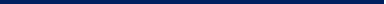 18.66 MW
10 MW
12 MW
FFR Frequency event @t+2 minutes that lasts for ~7.5 minutes
BES-UDSP
2.5 MWh
2.83 MWh
2.66 MWh
BES-SOC
1.5 MWh
2.333 MWh
-10 MW
Note: Similar logic would apply for Reg-Up/Down (also 15 minute duration ) and ECRS/Non-Spin (1 hour duration)
7
Discussion on outcome difference pre-deployment
The previous examples have focused on outcomes where the SOC drops because of deployment, but what if the SOC is lower pre-deployment?
8
Conclusions
In developing the KPs, the task force already defined Ancillary Services by outlining the qualification for those services.

Allowing Resources to sell a 15-minute or hourly service based on 5-minute capability masks the current system need and true value of that service.

In general, this may mean that prices are too low. But it may also lead to higher prices when the service is truly needed and deployed beyond the 5-minute timeframe. 

The two proposals do result in changes to dispatch, awards, and Resource commitment
If there has not yet been a need to deploy Ancillary Services and Resources are able to offer in to those Ancillary Services bases on 5-minute capability, the market signal is that less capability is needed.
9
Appendix – Updated Summary Tables based on July 15th Discussion
Summary of the Ancillary Service Discussions
The table below is intended to provide a summarized view covering topics from both recent special RTCTF meetings 
For all instances, less Ancillary Services may be awarded based on the interaction between power balance and the ASDCs as system conditions get more scarce.
*TE refers to Transmission Emergency
11
Summary of the Ancillary Service Discussions cont.
*TE refers to Transmission Emergency
12